Rozkročená náhoda
František Šanda 
Fyzikální ústav Univerzity Karlovy 
(Ke Karlovu 5)
Generální téma:   Náhodné funkce
a.k.a. stochastické procesy
použití na modelování přenosu energie či spekter 
kvantový vývoj pod náhodným Hamiltoniánem
Univerzalita šumu
Z dálky vypadají náhodné funkce podobně  
Centrální limitní věta (vše je Gauss)
Einsteinův difuzní zákon

Důležitá výjimka: Levyho lety (široký rozkrok)
Levyho lety a fyzika
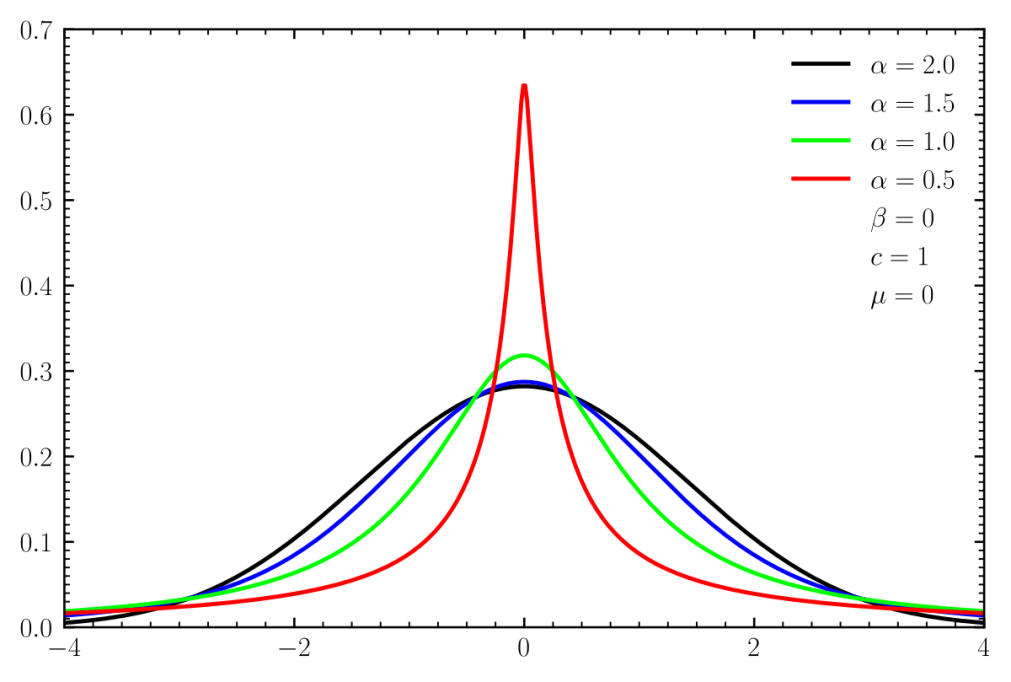